El Bautismo Que Salva
LECCIÓN 3
La Senda de la Vida: El Cruce del Mar Rojo
EL BAUTISMO QUE SALVA
“El bautismo que corresponde a esto ahora NOS SALVA por la resurrección de Jesucristo.” 1 Pedro 3:21
EL BAUTISMO QUE SALVA
“Como todos en Moisés fueron bautizados en la nube y en el mar.” 1 Corintios 10:2
ASPECTOS IMPORTANTES DEL BAUTISMO
Definición de Bautismo:

La palabra griega es baptizo, que es bautizar y significa sumergir completamente algo.
ASPECTOS IMPORTANTES DEL BAUTISMO
“Porque somos sepultados juntamente con Él para muerte por el bautismo.” Romanos 6:4
ASPECTOS IMPORTANTES DEL BAUTISMO
2.	¿Para Qué es el Bautismo?

	a)	El Bautismo es Para Salvación:
ASPECTOS IMPORTANTES DEL BAUTISMO
“El que creyere y fuere bautizado, será SALVO; mas el que no creyere, será condenado.” Marcos 16:16
ASPECTOS IMPORTANTES DEL BAUTISMO
“El bautismo que corresponde a esto ahora NOS SALVA por la resurrección de Jesucristo.” 1 Pedro 3:21
b)	El Bautismo es Para 				el Perdón de Pecados:

“Arrepentíos y bautícese cada uno de vosotros en el nombre de Jesucristo para perdón de vuestros pecados; y recibiréis el don del Espíritu Santo.” 								Hechos 2:38
“Al que nos amó y nos lavó de nuestros pecados con su sangre.” Apocalipsis 1:5
EL BAUTISMO ES EN EL NOMBRE DE JESUCRISTO
“Arrepentíos y bautícese cada uno de vosotros en el nombre de Jesucristo para perdón devuestros pecados;y recibiréis el dondel Espíritu Santo.”Hechos 2:38
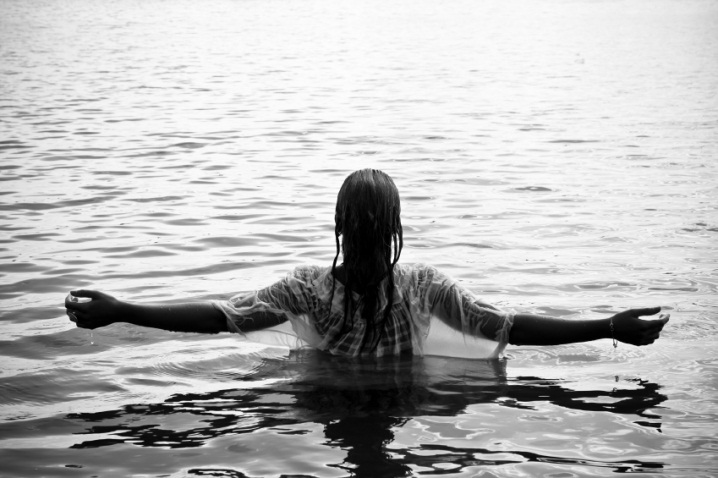 La Evidencia Del Espíritu Santo:

“…El Espíritu Santo… él os enseñará todas las cosas, y os recordará todo lo que yo os he dicho.” Juan 14:26
Es Consolador:

“Pero cuando venga el Consolador, a quien yo os enviaré del Padre… él dará testimonio acerca de mí.” Juan 15:26
Es Espíritu de Verdad:

“Pero cuando venga el Espíritu de Verdad, él os guiara a toda verdad…” 								Juan 16:13
El Señor Jesús les mando que 	permanecieran en Jerusalén:

“…Pero quedaos vosotros en la cuidad de Jerusalén, hasta que seáis investidos del poder desde lo alto.” Lucas 24:49
“Y estando juntos, les mando que no se fueran de Jerusalén, sino que esperasen la promesa del Padre… Porque Juan ciertamente bautizo con agua, mas vosotros seréis bautizados con el Espíritu Santo dentro de no mucho días.” Hechos 1:4-5
Todos los Apóstoles recibieron el Espíritu Santo en el día de Pentecostés:

“Y fueron todos llenos del Espíritu Santo, y empezaron a hablar en otras lenguas, según el Espíritu les daba que hablasen.” 							Hechos 2:4
Bendiciones que el Espíritu Santo 		les dio a los Apóstoles:

	-	Iba a morar en ellos
	- 	Les iba a dar poder
	- 	Los iba guiar a toda verdad
	-	Les iba ensenar todas las cosas
	-	Les iba recordar todo lo que Jesús 		había dicho.
El Espíritu Santo les recordaría TODO, 	esto incluye “Bautizándolos en el 	nombre del Padre, y del Hijo, 			y del Espíritu Santo.” Mateo 28:19
El Espíritu Santo si les recordó y 	entendieron muy bien lo que Jesús 	les ordeno.

	- 	Entendieron las enseñanzas de Jesús.
	-	Que bautizaran en el “Nombre” 				(Hechos 4:12)
	-	Que el “Nombre” del Padre, del Hijo, 			y Espíritu Santo es Jesucristo.
La Evidencia Del Apóstol Mateo:

El Apóstol Mateo escribió lo que Jesús le ordeno:

“…Id y haced discípulos a todas las naciones, bautizándolos en el Nombre del Padre, y del Hijo, y del Espíritu Santo.” Mateo 28:19
Mateo recibió el Espíritu Santo junto 	con los otros discípulos en Jerusalén 		Hechos 2:12-13

 	Mateo se puso de pie junto con el 	Apóstol Pedro (Hechos 2:14).
Escucho bien lo que Pedro les dijo 		a los que les preguntaron, 		“¿qué haremos?”.

“...Arrepentíos, y bautícese cada uno de vosotros en el nombre de Jesucristo para el perdón de los pecados; y recibiréis el don del Espíritu Santo.” 								Hechos 2:38
Mateo no corrigió a Pedro cuando 	declaro este mandato.

 	Mateo entendió que la orden que 	Jesús les dio en Mateo 28:19, 	Pedro la estaba cumpliendo en 	Hechos 2:38.
En el Nombre del Padre, Hijo 			y Espíritu Santo.

 	En el Nombre de Jesucristo.
Mateo entendía muy bien que el 	Nombre era Jesús:

	- 	Su Nombre Jesús (Mateo 1:25).
	-	Mi Nombre (Jesús) (Mateo 10:20).
	-	El Nombre (Jesús) del Señor (Mateo 23:39).

En ningún momento Mateo da entender que el “Nombre” se refiere a personas o títulos.
La Evidencia Del Evangelista Felipe:

	• 	Felipe bautizó en el Nombre 				de Jesucristo.

“Pero cuando creyeron a Felipe, que anunciaba el evangelio del reino de Dios y el nombre de Jesucristo, se bautizaban hombres y mujeres.” Hechos 8:12
•	Pedro y Juan no contradijeron 			a Felipe por la manera que 				estaba bautizando.

“…Enviaron allá a Pedro y Juan; los cuales habiendo venido, oraron por ellos, para que recibiesen el Espíritu Santo; porque aun no había descendido sobre ninguno de ellos, sino que solamente habían sido bautizados en el nombre de Jesús.” Hechos 8:14-16
La Evidencia Del Apóstol Pedro:

	• 	Cristo le entrega las llaves del reino 		de los cielos a Pedro (Mateo 16:19).
a)	Pedro usa las llaves del reino para 	abrir las puertas a los Judíos:

	• 	Pedro recibió el Espíritu Santo, 			el Espíritu de Poder y el Espíritu 			de Verdad (Hechos 2:4).

	•	Ordena a los Judíos que se 				bauticen en el Nombre de 				Jesucristo (Hechos 2:38).
Los demás discípulos que también 	escucharon la orden de Jesús en 	Mateo 28:19 no lo corrigieron.
 	Todos los discípulos recibieron 		el mismo Espíritu Santo.
 	Los Judíos son bautizados en el 	Nombre de Jesucristo (Hechos 2:41).
“Así que, los que recibieron su palabra fueron bautizados; y se añadieron aquel día como tres mil personas.” Hechos 2:41
Pedro usa las llaves del reino para 	abrir las puertas a los Gentiles:

	•	Un Ángel le dice a Cornelio que 			traiga Pedro a su casa.

		“…él te dirá lo que es necesario 			que hagas.” Hechos 10:6
•	Pedro predica el evangelio de 	Jesucristo en casa de Cornelio.

“…De este dan testimonio todos los profetas, que todos los que en él creyeren, recibirán perdón de pecados por su nombre.”  Hechos 10:43
• 	El Espíritu Santo cae sobre la casa 		de Cornelio al oír el mensaje de Pedro 	(Hechos 10:44).
• 	Pedro manda que los bauticen.

“Entonces respondió Pedro: ?Puede acaso alguno impedir el agua, para que no sean bautizados estos que han recibido el Espíritu Santo también como nosotros? Y mando bautizarles en el nombre del Señor Jesús…” 							Hechos 10:47-48
Pedro si le dijo a Cornelio lo que era 	necesario hacer (Hechos 10:6, 48).

Pedro no recibió un espíritu de mentira ni desobediencia ni olvidadizo. Recibió el poder del Espíritu Santo.
La Evidencia Del Apóstol Pablo:

• 	Jesús le habla a Ananías acerca 		de Pablo.

“…Ve, porque instrumento escogido me es este, para llevar mi nombre en presencia de los gentiles, y de reyes, y do los hijos de Israel.” Hechos 9:15
•	Todo lo que Pablo hizo durante su 	ministerio, lo hizo en el nombre del 	Señor Jesús (Colosenses 3:17).

•	Lo que Pablo recibió fue por 	revelación de Jesucristo 			(Gálatas 1:11-12).
Pablo enseño solo aquello que Jesús 	le había revelado.

	- 	El mismo Jesús que dio la orden 			de Mateo 18:29.

	-	Fue el mismo Jesús que le revelo 			a Pablo que el bautismo se hacia 			en su nombre.
“Cuando oyeron esto, fueron bautizados en el nombre del Señor Jesucristo.” 	Hechos 19:5
CONCLUSIÓN
Pedro no fue desobediente ni olvidadizo.

 	Mateo escribió lo que Jesús ordeno y no 	corrigió a Pedro cuando mando bautizar 	en el nombre de Jesucristo.

 	Felipe tampoco fue corregido ni 	amonestado por los apóstoles cuando 	bautizo en el nombre de Jesús.
CONCLUSIÓN
Pablo no recibió instrucciones de los 	Apóstoles, solo revelación de Jesucristo.

 	Los Apóstoles recibieron el mismo Espíritu 	Santo que les enseño, les recordó, 			y los guio a toda verdad.